HealthFit Pro
Mathew Cotton, Kira Greenlee, Mahfuz Hassan, Veer Patel and Jerrin Raju
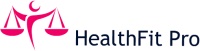 Diabetes Today
7th Leading Cause of Death Today
$245 billion: Total costs of diagnosed diabetes in the United States
$176 billion for direct medical costs 
$69 billion in reduced productivity
Medical Expenditures 2.3 times higher
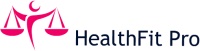 American Diabetes Association, 2012
[Speaker Notes: Healthfit Pro has 3 main user groups. These user groups are the insurance company that must first purchase the app so that insured can get access to the app. Insurance companies benefit from lower claim payouts when their insured uses the app.
The 2nd segment is employers, employers benefit from lower loss of productivity costs as employees become healthier and have to take less sick days. Employers also save money because cost savings from the insurance companies are transferred to the employers. Employers have to pay $15 per year for every employee that uses HealthFit Pro. In exchange, they get reductions in premiums.
is a health awareness application that will allow users to get discounts on their health insurance.
Here is the logic behind why our application will give users a discount.
Companies lose a lot of money in lost productivity due to unhealthy employees.
Insurance companies spend a lot of money paying claims due to sick employees.
Our app takes the annual blood pressure, exercise and glucose checks and transforms it into a part of employees daily lives.
First we go to insurance companies and convince them to pay for our app. It costs $30,000 per year for a company but in exchange for the money, the company can get people they insure access to the app which will make the insured more aware of how their diet, and exercise affect their glucose levels and their overall health. 
When the employee becomes healthier, the insurance company can pay a lot less in claims for diseases like diabetes which can be prevented for people with type 2 diabetes with regular exercise and diet control.]
What is HealthFit Pro?
Health and Wellness Initiative
Diet
Exercise
Glucose
Design with Doctors and Nurses
HIPAA Compliant
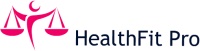 How does it work?
Monthly Score Submissions
Algorithms
Partnerships
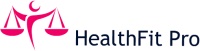 Why is this important?
Real world problem, real solution
New Technology
Wearables
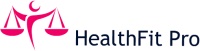 The Business
Differentiation
Industry Standard
Partnerships

Target Market
Employer
Insurance Companies

Revenue Stream
Employers
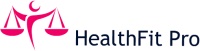 Financial Estimates
3 year costs - $270,oooo
3 year revenue  - $1,300,000
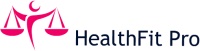